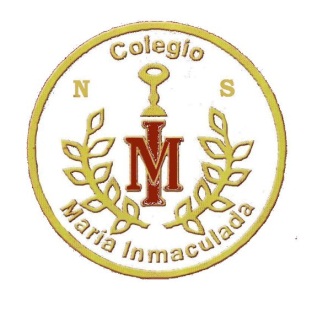 Colegio Nuestra Señora María Inmaculada del Bosque
Unidad Técnica Pedagógica
Profesor: Cecilia Quezada -Nivel: 4° Medio G  Módulo: Seguridad en Bodega
Correo: cecilia.quezada@liceonsmariainmaculada.cl
guía n° 6 Señalética de prevención de ACCIDENTES LABORALES
Objetivo: Relacionar la función de las señaléticas en el ámbito logístico en la prevención de accidentes laborales de acuerdo a las disposiciones legales vigentes
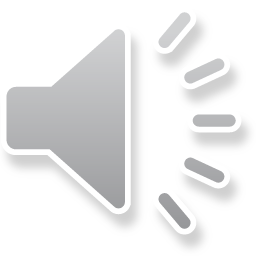 Señales según la  norma chilena
Existe una serie de señales que nos permiten:
Alertar sobre los riesgos que están presentes en los lugares de trabajo, 
Ayudan a orientar sobre los procedimientos o actuación en diferentes situaciones 
Informar a las personas sobre el protocolo en caso de emergencia
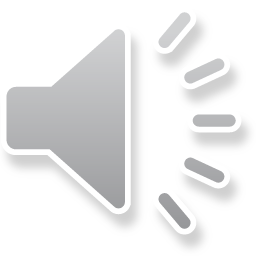 Conceptos generales
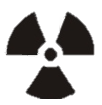 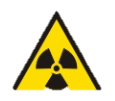 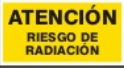 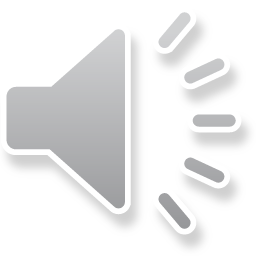 Cuando debemos utilizar una señalética
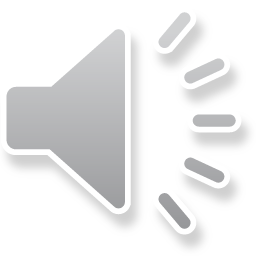 Para que una señalización completa sea efectiva y cumpla con su objetivo de prevención debe respetar a las siguientes características:
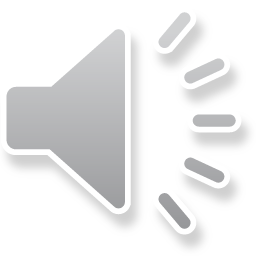 Especificaciones para ubicar la señales
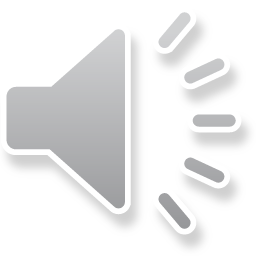 Donde se deben ubicar las señaléticas
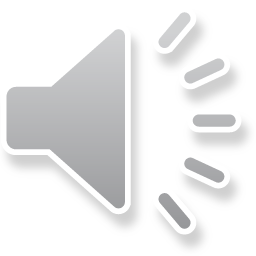 Formas geométricas de las señales
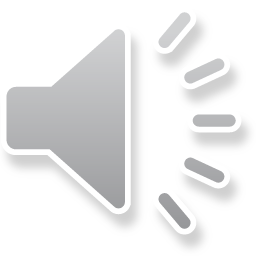 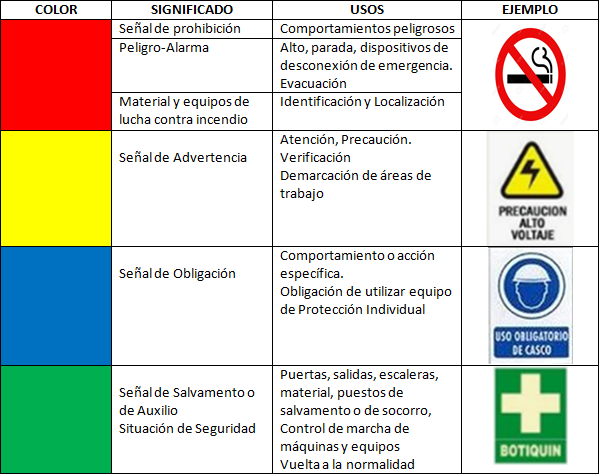 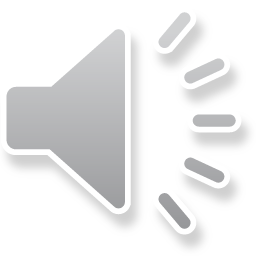 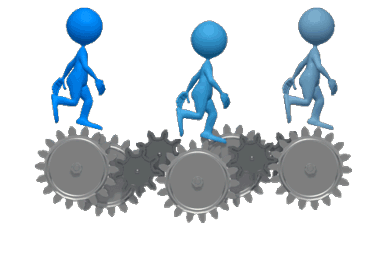 Principios básicos
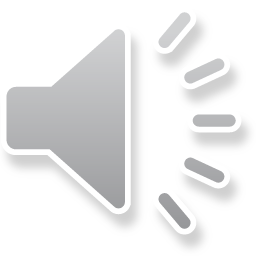 Instrucciones:
Desarrolla en tu cuaderno o en hoja anexa y envía al mail para retroalimentación
Si tienes dudas consulta al mail cecilia.quezada@liceonsmariainmaculada.cl
Deberías resolver en 45 minutos
Actividad
1.-¿Cuál es el propósito de las señales en la empresa?
2.-¿Cuáles son los componentes de una señal de seguridad?
3.-Mediante un ejemplo de señalética representa las características que debe respetar
 4.-Menciona 2 ejemplos de señalética de los 4 colores presentados
5.-Se indica que la señal debe emplearse con moderación , ¿Cuáles son las complicaciones en caso de que no se cumpla?
6.-A qué se refiere la interpretación única en los principios básicos de la señal
7.-¿Cuáles son las condiciones para la instalación de señaléticas?
8.-Ejemplifica 3 especificaciones para la instalación de la señales

Solucionario en la próxima publicación, atentos.
Autoevaluación: al responder las preguntas puedes observar tu progreso y modificar aquellos aspectos necesarios para mejorar tu aprendizaje